«Чарующая красота 
Севера «Туця»
Выполнила: Граф Дарья Семеновна, 
ученица 9 «А» класс
Руководитель                                                                                                       Березина Римма Анатольевна, учитель МОУ КСОШ «Радуга» высшей квалификационной категории
с. Красноселькуп,  2024 г.
Цель проекта

   Создать оригинальный, модный аксессуар сумочку «Туця» с 
    рисунком «Мотивы Севера».

Задачи
 
Изучение традиционной ненецкой сумочки «Туця».
Научиться изготавливать сумочку «Туця» в технике смешанного валяния.
Свалять и украсить сумочку в национальном стиле.
1
Задачи
Изучить назначение традиционной ненецкой сумочки
2
Свалять сумочку «Туця» в технике  смешанного  
       валяния.
3
Украсить сумочку в национальном стиле.
Реклама
История и современность
Теоретические 
часть
Экологическое обоснование
Банк идей
Сумочка 
«ТУЦЯ»
Экономическое обоснование
Инструменты и материалы
Техника 
безопасности
Технология изготовления
Схема обдумывания
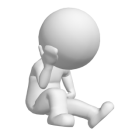 3.  Выявления основных требований к сувенирам
Сумочка  должна быть: 

красивой и аккуратно выполненной;

оригинальной и соответствовать теме;

из доступных материалов;

из экологически чистых материалов.

изготовлено с соблюдением технологии работы с шерстью.
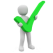 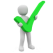 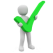 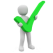 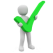 Сумка начало начал
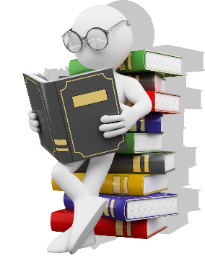 Туця – традиционный женский предмет и с него начинается жизнь в тундре. Почему именно с нее, да потому что, именно с нее начинает вырастать чум, с нее начинает вырастать одежда, орнамент. Все, благодаря этому загадочному предмету. 
Все должно быть мобильно, компактно, все должно перемещаться и надежно. Что же надёжно? Шкура надёжна, жилы надёжны, вещи надёжны. Олень для тундровика – это все!  Это одежда, еда, транспорт и жильё. Так вот - маленькая сумка в ней есть всё.  В ней хранятся предметы, из которых она шьёт шубу, кисы и чум.  Это начало начал.
В  ходе своей  работы   я узнала, что  изготовление сумок является особым видом прикладного искусства крайнего народа Севера. Сколько на Севере женщин, столько и разнообразных сумок.
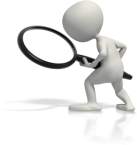 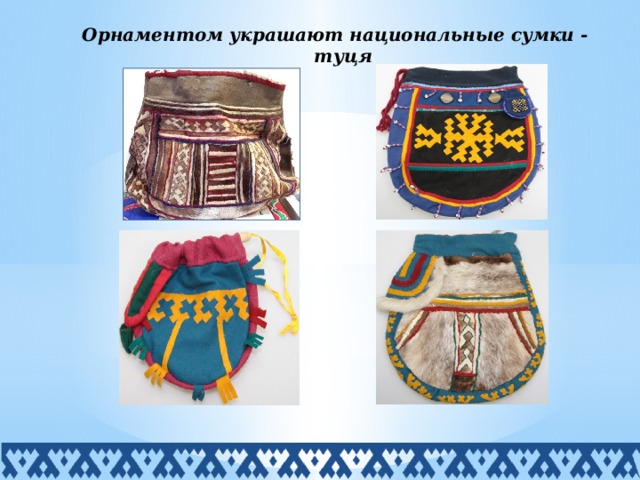 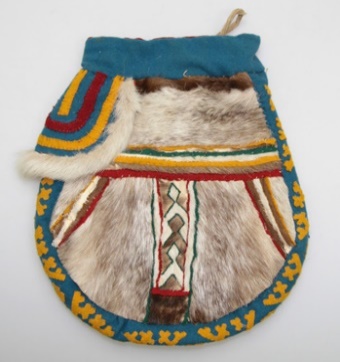 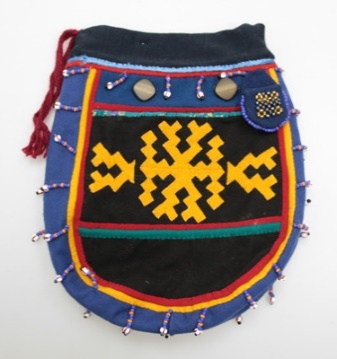 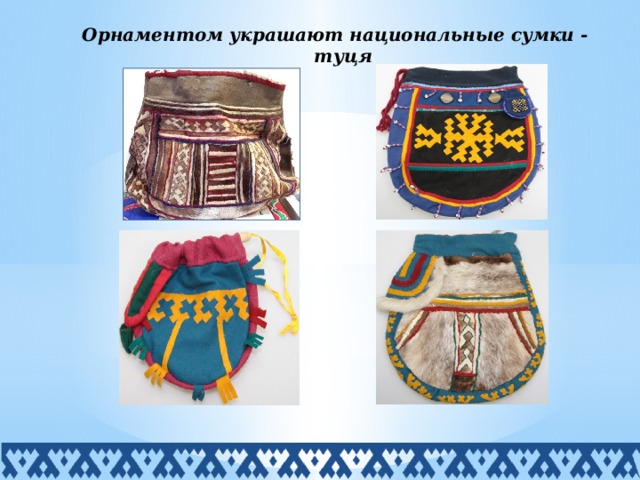 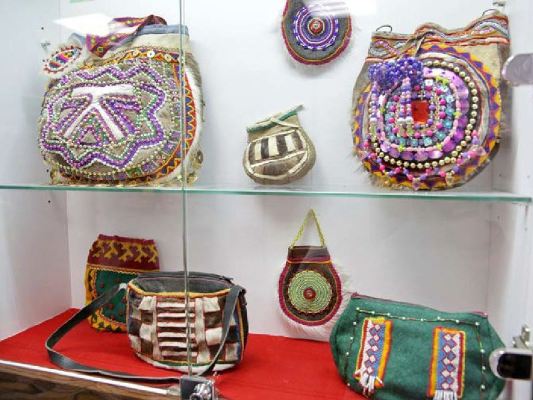 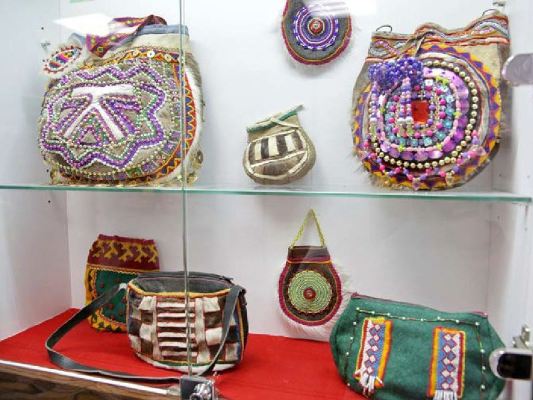 Банк
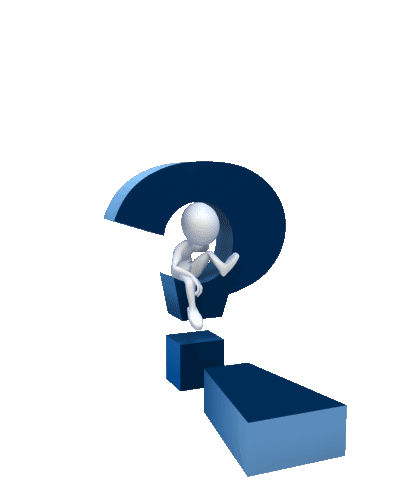 Вариант 3
Банк
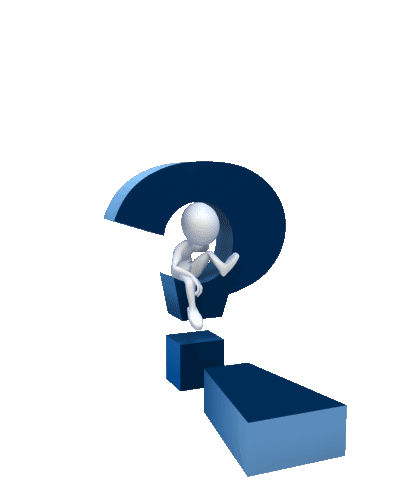 Вариант 3
Выбор материалов, инструментов,  приспособлений.
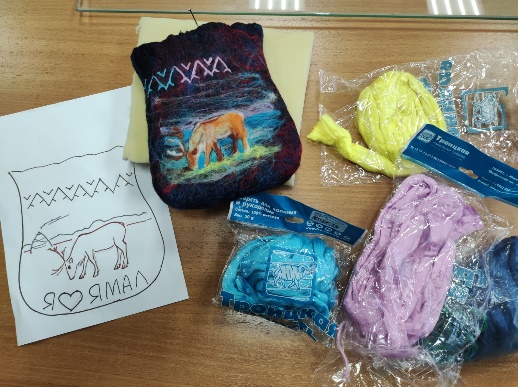 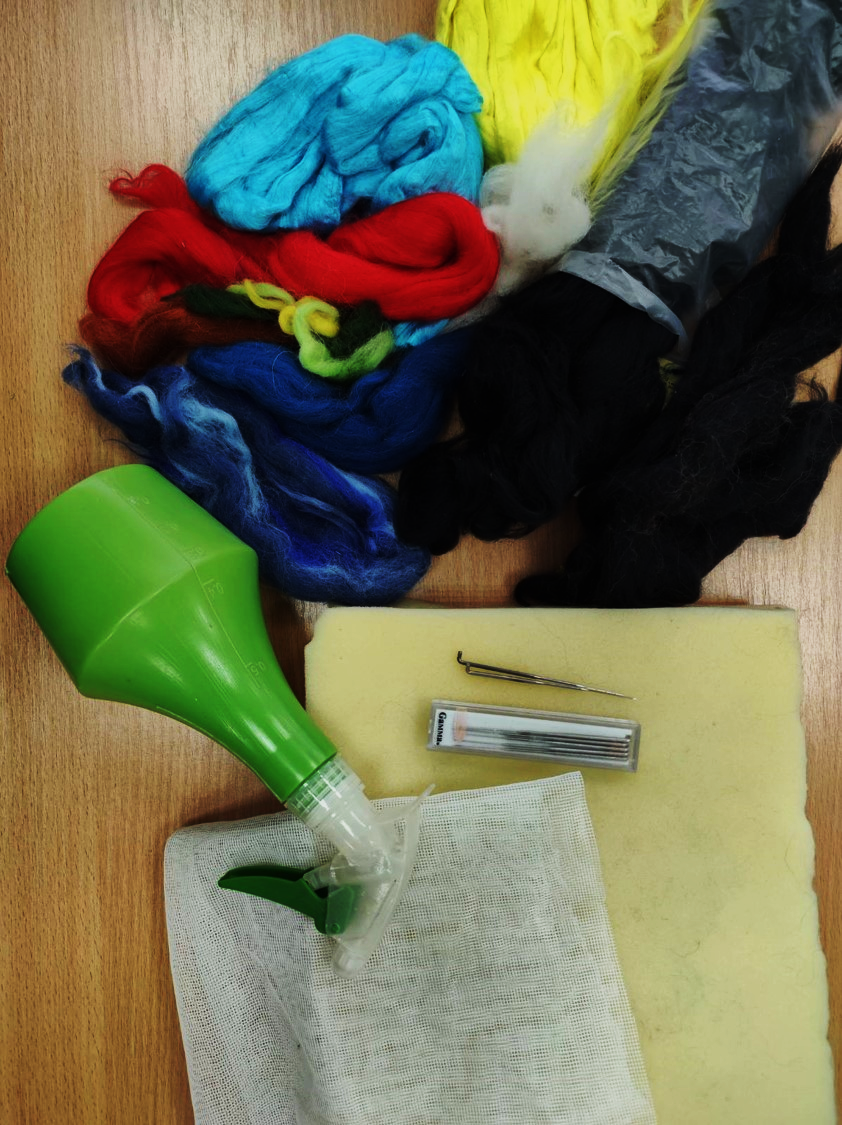 Правила техники безопасности
Во время работы были соблюдены правила техники безопасности:
Последовательность изготовления изделия
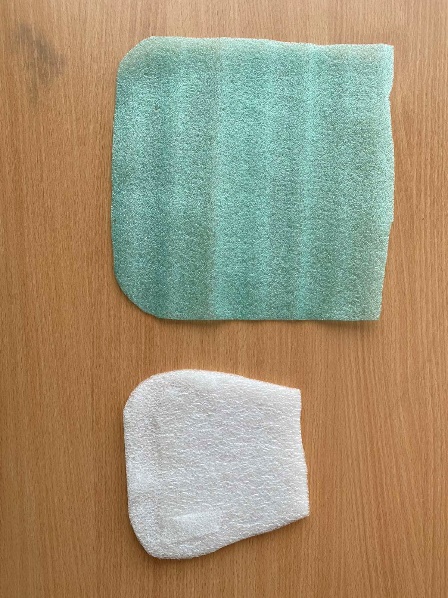 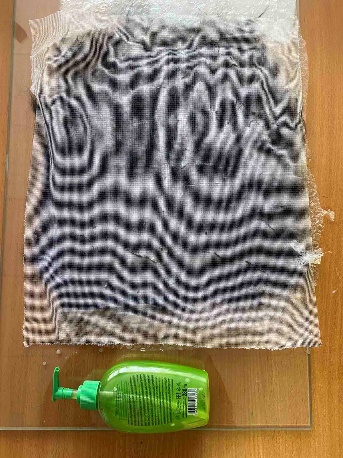 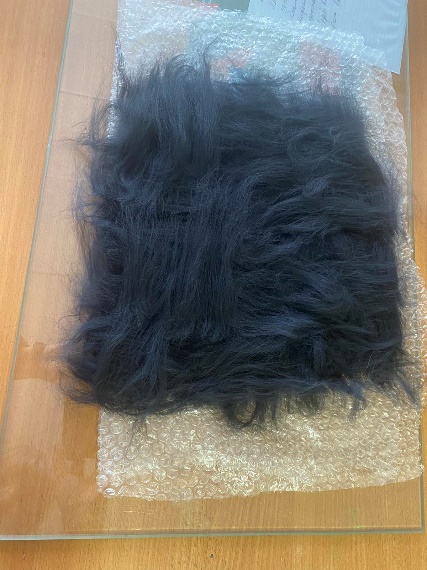 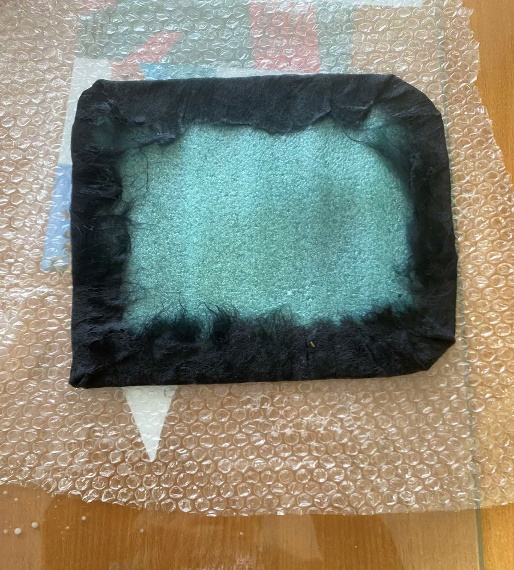 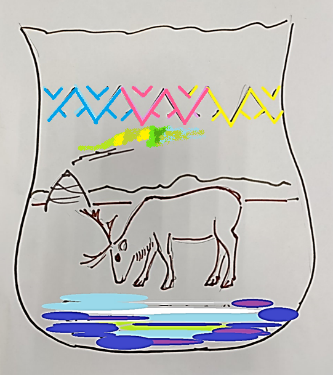 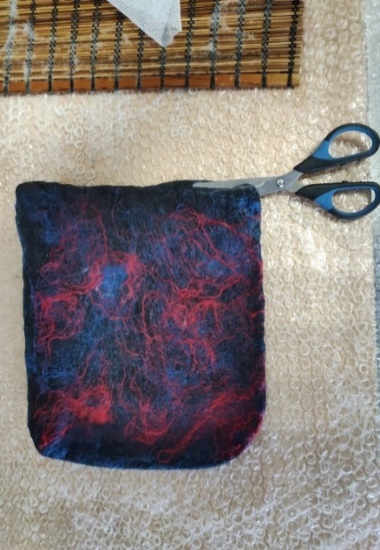 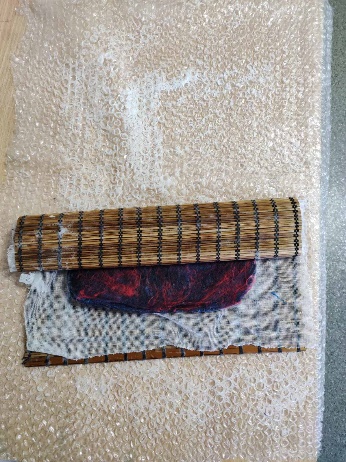 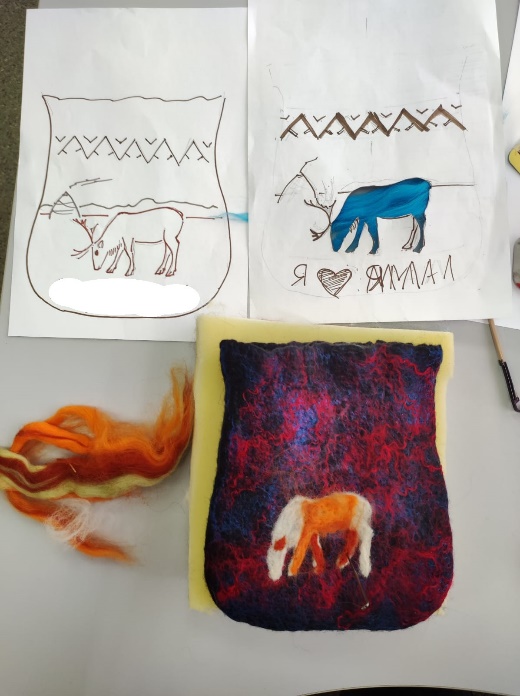 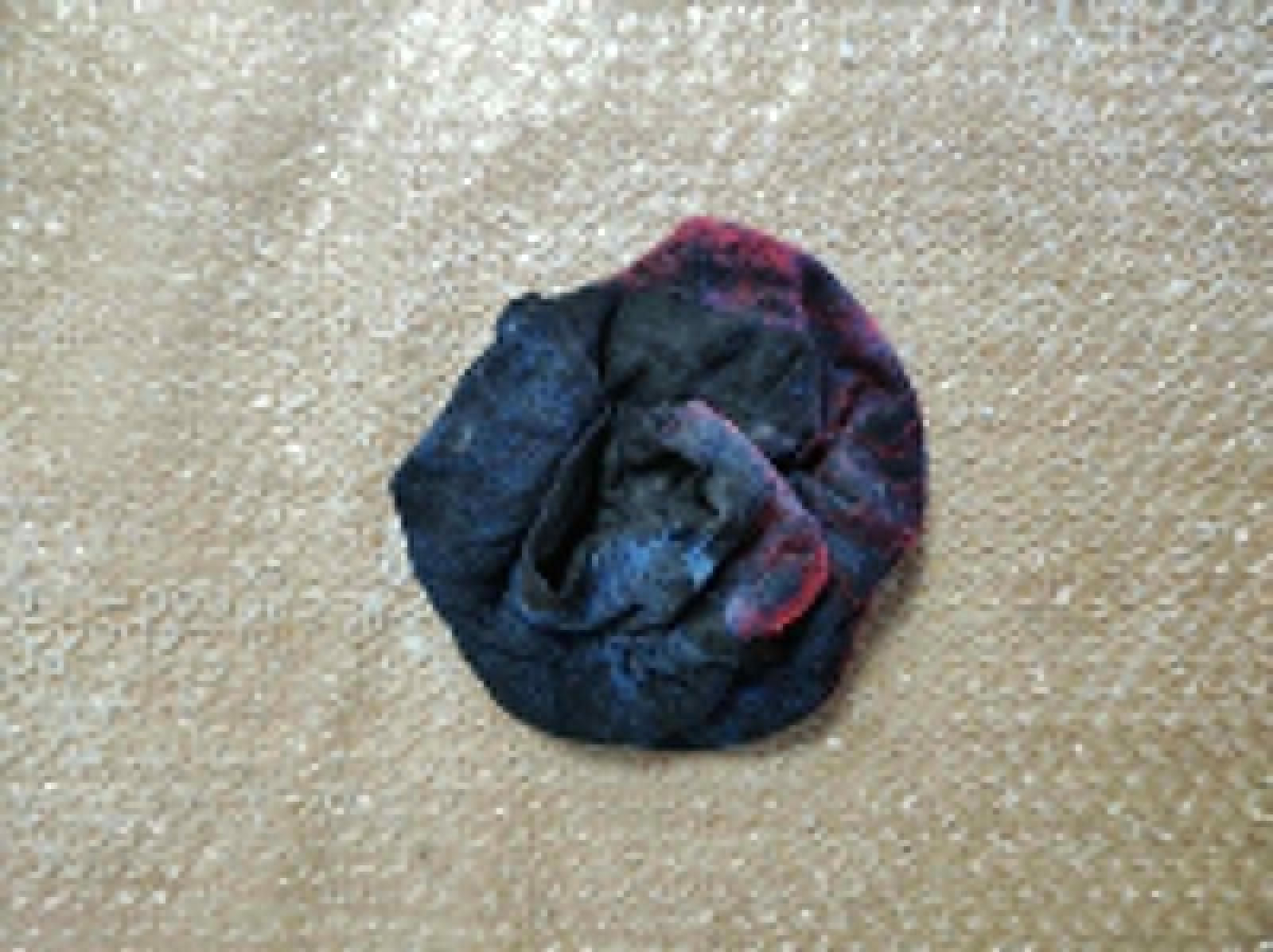 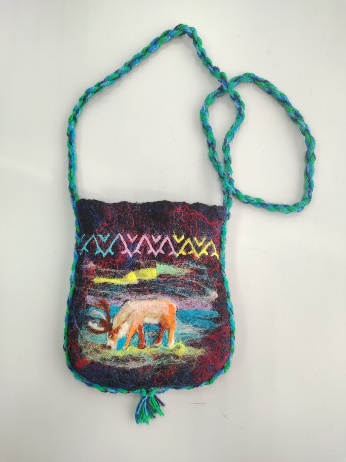 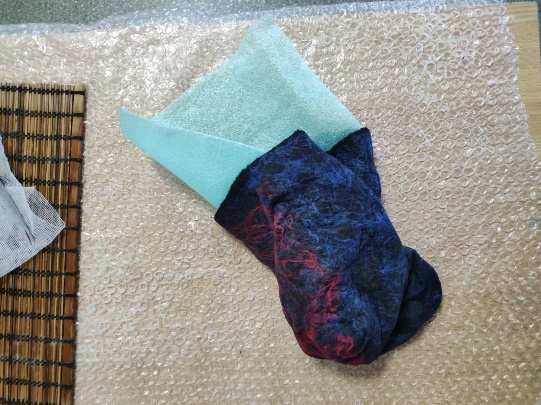 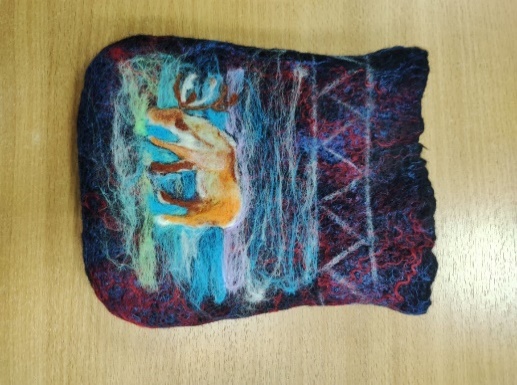 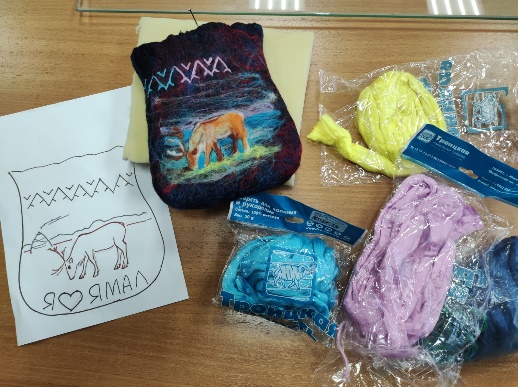 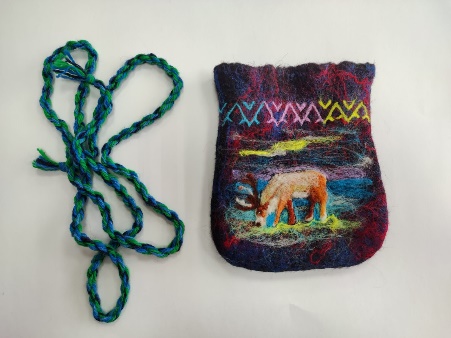 Экономическое обоснование
Экологическое обоснование
Так как экологическим вопросам сейчас уделяется большое внимание, я считаю, что в этом проекте этот вопрос решен.  Во время изготовления сумочки, вред экологии не был нанесен. Сумочка сделаны из натурального материала.
Реклама
Попробуйте этот вид рукоделия, ведь научиться этому, совсем не сложно.  Вы научитесь мастерить, творить чудо своими руками. Перед вами откроется добрый мир понимания творчества и красоты. 
И вы, как добрые волшебники, сможете открыть мир своим друзьям, близким и знакомым!
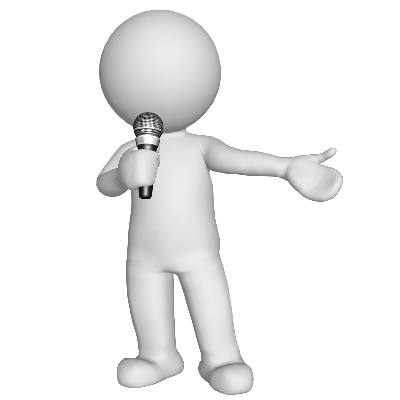 Адрес мастерской
 ЯНАО, Красноселькупский р/н,
С. Красноселькуп,  
ул. Советская, д. 5, 
МОУ КСОШ «Радуга»
Кабинет 162
Спасибо за внимание!
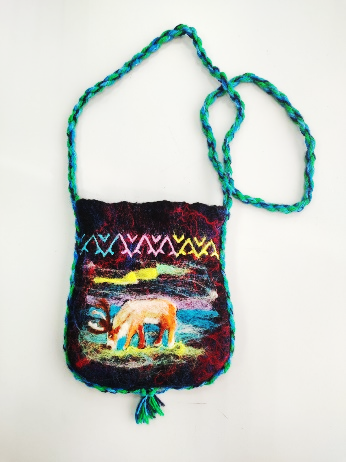